O conhecimento em saúde e em saúde coletiva, a produção de conhecimento sobre o cuidado e a interdisciplinaridade
Letícia Dorneles, Priscila Norié e Poliana Silva
José Ricardo de Carvalho Mesquita Ayres
Formado em Medicina pela UERJ (1983). 
Especializou-se em Medicina Preventiva pelo Departamento de Medicina Preventiva (1985), onde também obteve os títulos de Mestre (1991), Doutor (1995) e Livre-Docente (2002) - FMUSP
Atualmente - Professor Titular do Departamento de Medicina Preventiva.
Experiência na área de Saúde Coletiva: Atenção Primária em Saúde e Humanidades em Saúde - cuidado em saúde, integralidade, prevenção e promoção da saúde, desenvolvimento histórico-epistemológico da epidemiologia e bases filosóficas das práticas de saúde. 
Desenvolveu atividades de pesquisa em parceria com a Escola de Saúde Pública da Universidade de Harvard, USA (1997-2003) Coordena o projeto Global Health and the Social Studies of Medicine and Health: a Princeton-USP Collaborative Research and Teaching Project" projeto de intercâmbio em ensino e pesquisa interdisciplinar na área de Saúde Global e Políticas de Saúde com a Universidade de Princeton, USA, onde permaneceu como Visiting Research Scholar em 2014. 
Colaborador do Programa de Pós-Graduação do Instituto de Saúde Coletiva da Universidade Nacional de Lanus, Argentina.
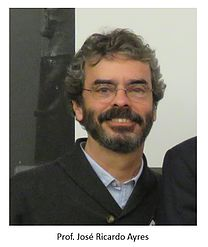 (Texto informado pelo autor)(FONTE: USP DIGITAL)
Madel Therezinha Luz
Possui graduação em Filosofia pela UFRJ (1962), mestrado em Sociologia - Universite Catholique de Louvain - Bélgica (1969) e doutorado em Ciência Política pela Universidade de São Paulo (1978). 
Professora titular aposentada da UERJ e da UFRJ
Atualmente é colaboradora da UFRGS e colaboradora do Programa de Pós-graduação em Saúde Coletiva da UFF. 
Tem experiência na área de Sociologia da Saúde, com ênfase em Saúde Coletiva, atuando nos seguintes temas: racionalidades médicas, práticas integrativas e complementares em saúde, corpo e práticas de saúde, instituições de saúde , regime de trabalho, produção científica e saúde, biociências e cultura. 
Lider do Grupo CNPq Racionalidades em Saúde: Sistemas Médicos complexos e Práticas Complementares e integrativas, atualmente sediado no Instituto de Saúde da Comunidade, U.F.F.
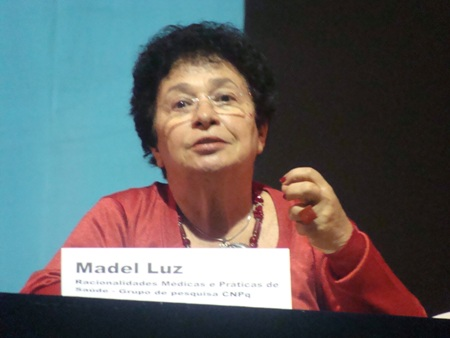 Saúde coletiva
No Brasil com a ABRASCO (1979) surge como um espaço de crítica à Saúde Pública e propõe uma alternativa à qual dá o nome de Saúde Coletiva.
“A saúde Coletiva foi composta a partir da critica à Medicina Preventiva , à Medicina Comunitária, à Medicina da Família , além de ser fertilizada pela Medicina Social do século XIX e pela saúde pública institucionalizada , seja nos serviços de saúde , seja na academia. Envolve um conjunto articulado de praticas técnicas , ideológicas , políticas e econômicas desenvolvidas no âmbito acadêmico, nas organizações de saúde e em instituições de pesquisa vinculadas a diferentes correntes de pensamento resultantes de projetos de reforma em saúde.”
“A crítica a  Medicina da Família , decorre de sua origem ideológica inicial  por volta de 1966,  originada nos EUA que tratava-se de uma tentativa de recomposição da prática médica liberal voltada para individuos e núcleos familiares. Foi uma proposta adotada contra os altos custos e o especialismo médico e uma busca de recuperação da humanização da medicina. No entanto apresentou-se conceitualmente pobre diante das formulações da Medicina Preventiva e da Medicina Comunitaria que lhes antecederam”
(PAIM , 2007)
Conhecimento em saúde coletiva
“Define-se, então, a Saúde Coletiva como uma área do saber que toma como objeto as necessidades sociais de saúde (e não apenas as doenças, os agravos ou os riscos) entendendo a situação de saúde como um processo social (o processo saúde-doença) relacionado à estrutura da sociedade e concebendo as ações de atenção à saúde como práticas simultaneamente técnicas e sociais“
“ (…) a Saúde Coletiva propõe a superação das intervenções sanitárias voltados a problemas ou grupos populacionais específicos, na epidemiologia meramente descritiva e em uma abordagem normativa de planejamento e administração”. 
Propõe “intervenções articuladas de promoção, proteção, recuperação e reabilitação da saúde, baseadas em uma abordagem multidisciplinar, com a contribuição das ciências sociais, da epidemiologia crítica e do planejamento e da gestão estratégicas e comunicativas.” 
(SOUZA, 2014)
Luis Eugenio de Souza - Saúde Coletiva ou Saúde Pública?
https://www.youtube.com/watch?v=uHccTZuj2Ng
Conhecimento em saúde e em saúde coletiva
Núcleo de saberes e práticas
Movimento intelectual e moral
Produções de explicações para o processo: saúde/doença/intervenção.

Produções de práticas de promoção e prevenção de doenças

Co-produzindo inter-relações e ao mesmo tempo co-produtos. 
( O produtor é também modificado pelo produto)
Saúde Coletiva
(CAMPOS, 2000).
Conhecimento em saúde coletiva
(...) a produção de saúde é função e finalidade essencial sem a qual não se está autorizado a falar em trabalho em saúde.
(CAMPOS, 2000).
Cuidado e Reconstrução das Práticas de Saúde
Qual a contribuição da Filosofia para a construção do Cuidado e das Práticas de Saúde ?
A filosofia apresenta um caráter  questionador inerente, afetando, convidando, ou até mesmo exigindo , o (re)pensar conceitos , modelos , questões já dadas como fechadas e absolutas. Possibilita , desta forma um revisitar , um refletir das práticas.
(MARTINS, 2004)
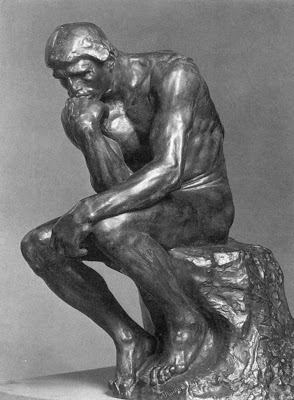 “A gênese do cuidado de si e suas implicações do ponto de vista biopolítico é anterior ao capitalismo e a moral burguesa , embora nesses contextos possa ter assumido importância particular”
Foucault aponta que a idéia de ocupar-se  consigo é bem antiga na cultura grega , estando presente … já no ideal do cidadão espartano de treinamento físico e guerreiro em detrimento do cultivo da terra…. Com Sócrates  esse ocupar-se de si vai ganhar a forma de cuidado de si, adquirindo progressivamente “ as dimensões” e formas de uma verdadeira “cultura de si”
(…) O princípio do cuidado de si adquiriu um alcance bem geral : 
o preceito segundo o qual convém ocupar-se consigo mesmo é em todo caso um imperativo que circula entre numerosas doutrinas diferentes; ele também tomou a forma de uma atitude , de uma maneira de se comportar , impregnou formas de viver , desenvolveu-se em procedimentos , em práticas e em receitas que eram refletidas , desenvolvidas , aperfeiçoadas e ensinadas ; ele constituiu assim uma prática social dando lugar a relações interindividuais , a troca e comunicações , e até mesmo a instituições , ele proporcionou enfim , um certo modo de conhecimento e a elaboração de um saber (...)
... a arte de viver sob o cuidado de si , desenvolve-se  , como um aperfeiçoamento da alma , com o auxílio da razão para que se possa levar a melhor vida , da mesma forma como se cuida dos olhos para melhor ver , ou dos pés para melhor correr.
“... o homem que vela por seu corpo e por sua alma , para construir por meio de ambos as a trama de sua felicidade , encontra-se num perfeito e no auge de seus desejos , do momento em que sua alma está sem agitação e seu corpo sem sofrimento. 
Questões de Reflexão:
 A saúde como completo bem estar biopsicossocial também pode ter sido influenciada por esta busca ao equilibrio corpo e alma ? 
O quanto o pensamento humano não faz releituras e adaptações de conceitos ou ideias advindas de outros momentos históricos?
….para Epicleto , que chega a definir o ser humano como “o ser a quem foi confiado o cuidado de si” , recebendo de Deus , com essa finalidade , a faculdade da razão . E a recomendação do cuidado em si não tem em vista apenas o modo de vida do filósofo , do indivíduo que dedica sua vida à sabedoria ... aperfeiçoar a própria alma com a ajuda da razão é uma regra igualmente necessária para todos os homens. 
… É dado ao cuidado um caráter doutrinário , conformando um conjunto bem especificado de ações … designa não apenas uma preocupação mas um conjunto de ocupações um labor…. Esta vinculação com o labor , com essa atividade relacionada às necessidades vitais , estabeleceu precocemente uma correlação muito estreita entre o cuidado de si e a Medicina (o labor implicado no cuidado de si- :exercicios, dietas , regimes de sono e vigilia , cuidados corporais , meditações ….
Em torno do século II  da era Cristã, Foucault localiza a emergência de uma “arte da existência” a qual chamou de “o cuidado de si”

A categoria cuidado de si é definida na perspectiva de uma tecnologia que emerge historicamente da experiência social , na forma de saberes e práticas voltados para o construção do lugar do eu e do  outro ,na complexa teia de suas interações , nos planos público e privado.É entendido dentro de um movimento de construção , manutenção e transformação da identidade de indivíduos na civilização ocidental cristã , entendido como tecnologias de si.
Alegoria de Higino(Ser e Tempo)  

“Certa vez , atravessando um rio, Cuidado viu um pedaço de terra argilosa: cogitando , tomou um pedaço e começou a lhe dar forma. Enquanto refletia sobre o que criara ,interveio Júpiter.O cuidado pediu-lhe que desse espírito a forma de argila, o que ele fez de bom grado. Como cuidado quis então dar seu nome ao que tinha dado forma, Júpiter proibiu e exigiu que fosse dado o seu nome . Enquanto Cuidado e Júpiter disputavam sobre o nome , surgiu também a terra (tellus) , querendo dar o seu nome , uma vez que havia fornecido um pedaço do seu corpo . Os disputantes tomaram saturno como arbitro .Saturno pronunciou a seguinte decisão , aparentemente equitativa . “Tu Júpiter , por teres dado o espírito , deves receber na morte o espírito , tu terra , por teres dado o corpo , deves receber o corpo. Como porém foi o cuidado quem primeiro o formou , ele deve pertencer ao Cuidado enquanto viver. Como no entanto , sobre o nome há disputa , ele deve se chamar “homo” , pois foi feito de húmus (terra). “
Pontos de Discussão

  Movimento: “O cuidado move-se no leito do rio  e é movendo-se que percebe a argila . Ele não vai em busca da argila , nem a argila chega até ele.... O encontro ocorre no movimento mesmo de atravessar o rio.”

 O cuidado como prática de saúde transcorre no fluir da vida , não é estático , pois se dá na interação entre os profissionais , usuários , a concepção do processo-saúde doença que estes acreditam , a organização do serviço , a organização da vida do paciente, a organização da sociedade , seu contexto histórico - cultural . O cuidado se dá e é diretamente influenciado pelo movimento da vida dos indivíduos e da própria sociedade, não há possibilidade de ocorrer a parte e nem mesmo de não ser afetado pelos acontecimentos.
“De acordo com Foucault(2001) nas sociedades capitalistas ,  é sobre o corpo dos indivíduos que as tecnologias do social (saberes e fazeres da saúde ao campo das relações sociais) são aplicadas , disciplinando-os , regulando-os e potencializando-os como força produtiva”.

“Desde meados do século XX a racionalidade que orientou o horizonte normativo da saúde pública passou mais e mais a ater-se a uma racionalidade estritamente cientifica e as correspondentes estratégias reguladoras orientaram-se também  progressivamente para uma gestão individual dos riscos a integridade e desempenho funcional do corpo .”
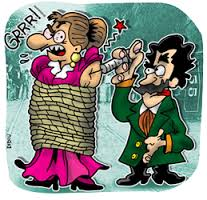 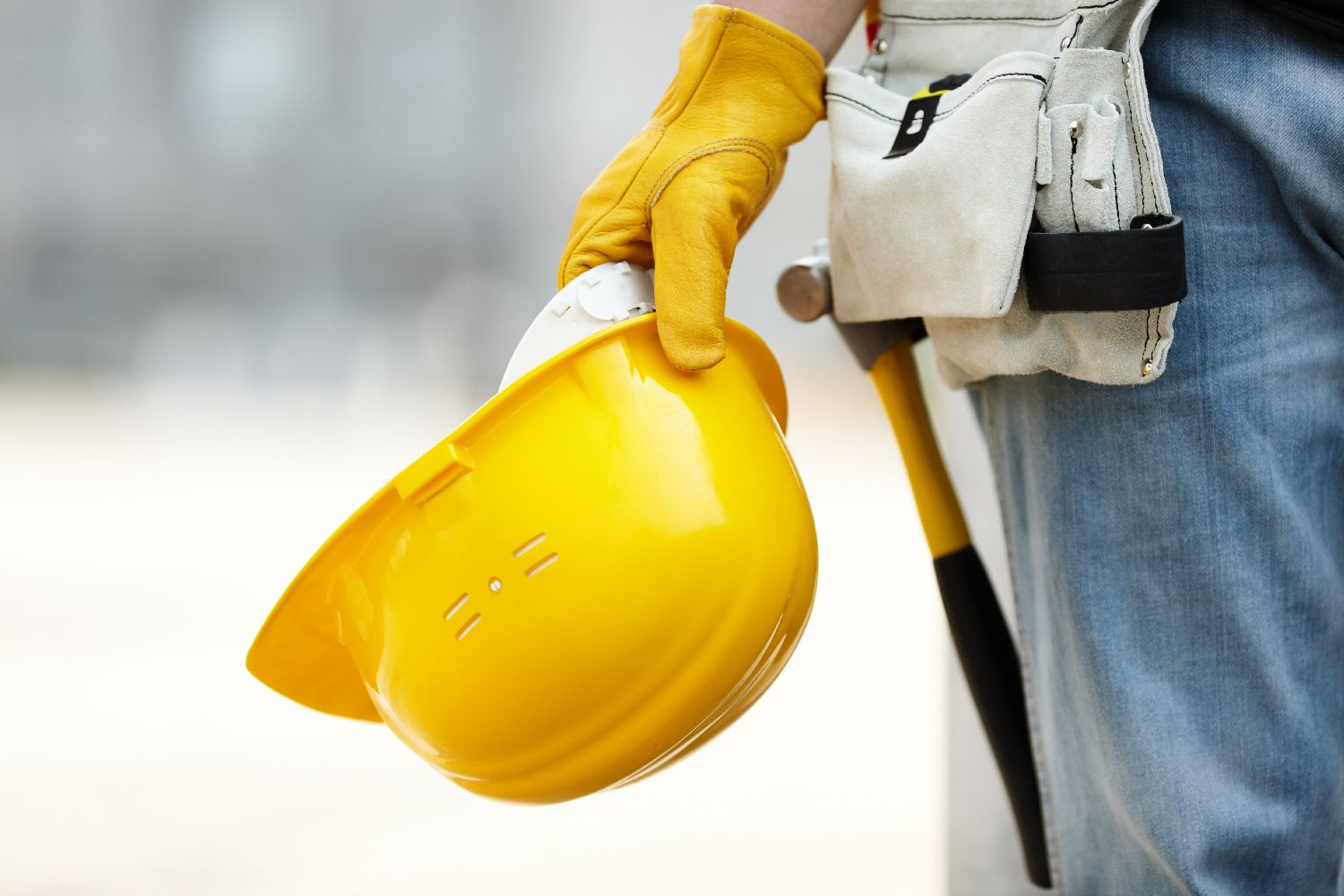 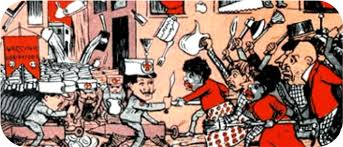 “A transformação ocorre na interação dos elementos : Cuidado , Argila, Terra, Júpiter , saturno. Esta interação permite a identificação do papel de cada um e mostra que todos os papéis são importantes”

“As Identidades existenciais só se estabelecem no ato mesmo destas interações. O cuidado se faz artesão em presença da argila e a argila só tem sua plasticidade atualizada por força do cuidado.”
O que nos identifica como profissionais de saúde????

Qual o objetivo de nossa pesquisa em Saúde????
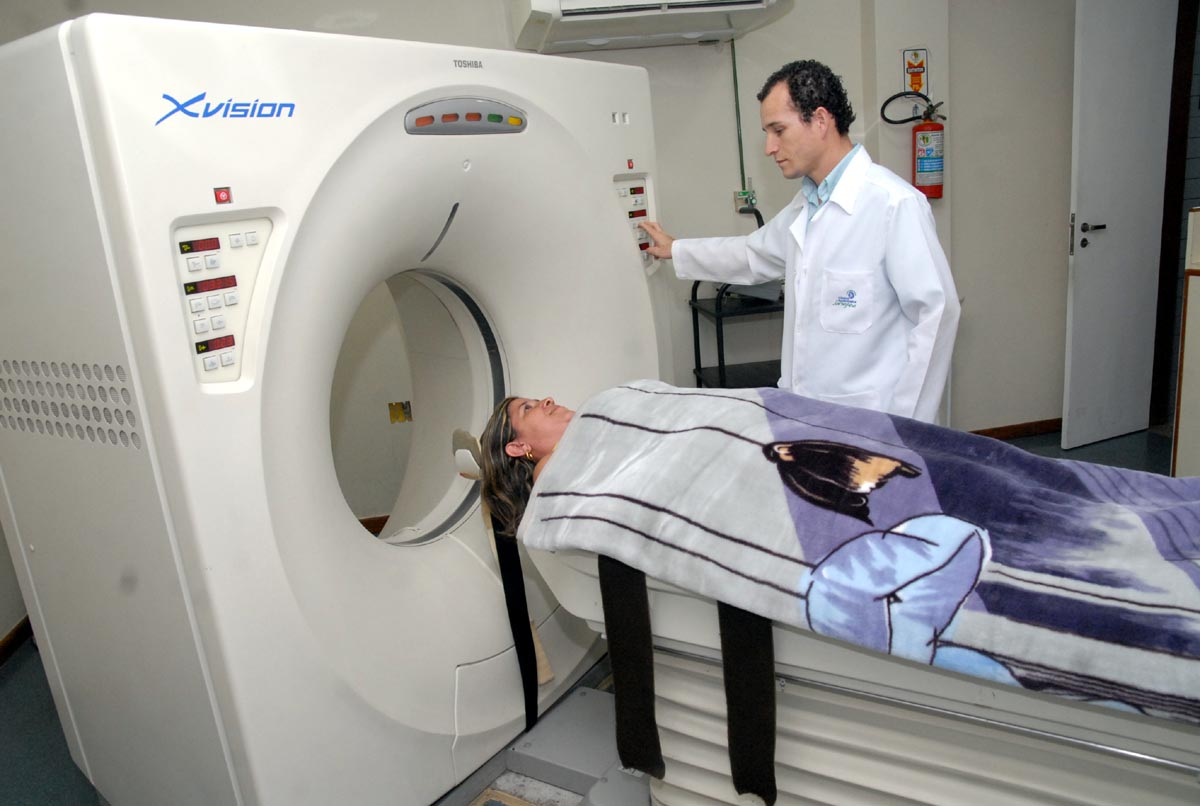 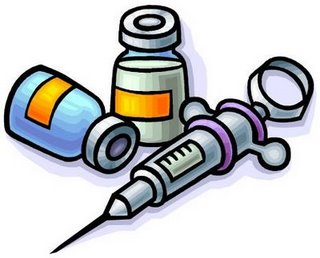 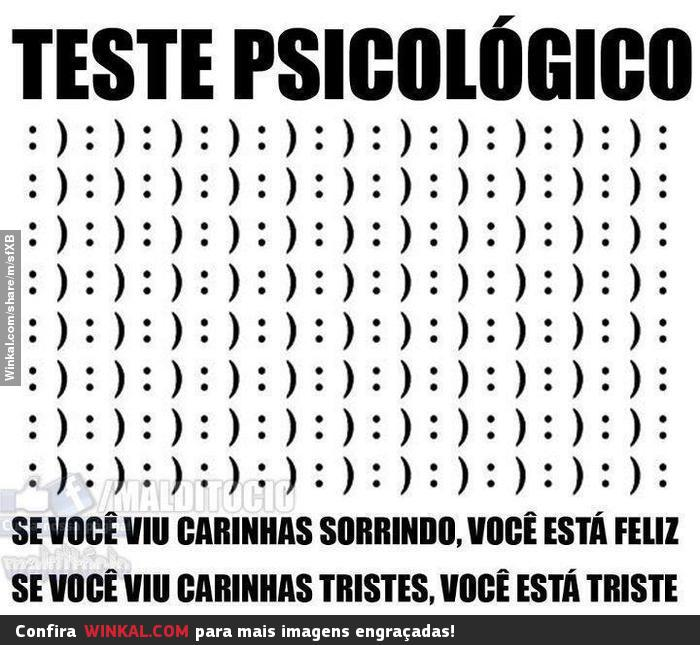 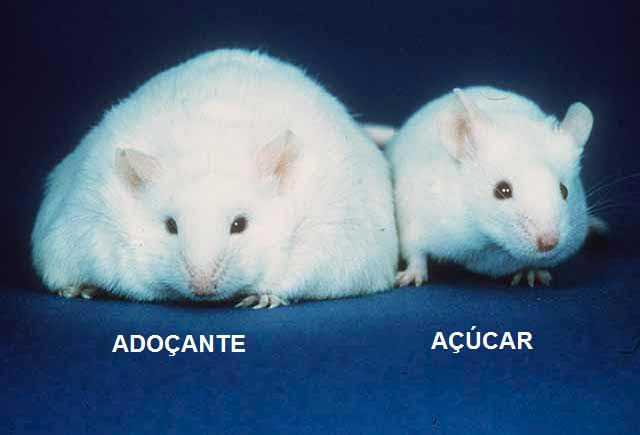 Plasticidade: Capacidade de se moldar , transformar , possibilidade de dissolução, finitude e recriação.”Cuidado  tem a posse do ser vivente porquanto e enquanto o mantenha vivo , porquanto e enquanto sustente sua existência (matéria/forma/ espírito ) contra a dissolução.”

Projeto: “É porque antevê na plasticidade experiementada na argila a possibilidade de lhe dar forma humana , e porque interage com a argila na medida capaz de conferir a sua plasticidade a forma antevista , que o cuidado gera o ser vivente .”
Ao cuidado em saúde , nos cabe a predisposição e o desejo  de acolher , escutar , reconhecer potencialidades e limites do outro . É a realização de um projeto conjunto e não um conjunto de normas e prescrições a serem seguidas .
Nesta perspectiva (Deleuze e Guattari)  o desejo é produtor de realidades , processo de produção … cria a possibilidade de produção , criação , invenção de modos e formas vitais. A realidade é produção desejante e o desejo é o que impulsiona o ser humano a produzir , a imergir num devir criador e impulsiona a subjetividade em múltiplas direções. 
Esta concepção é antagônica ao desejo da perspectiva psicanalítica em que é tratado com algo reprimido e recalcado , proveniente do inconsciente , que , por sua vez é dominado pela tríade Pai-Mãe -Filho, o Complexo de Édipo e a Castração… 
O desejo não é dado previamente nem é um movimento que iria de dentro para fora : ele nasce fora , de um encontro ou de um acoplamento . Explorador , experimentador , o desejo vai de efeito em efeito ou de afeto em afeto, mobilizando os seres e as coisas não para si mesmos, mas para as singularidades que eles emitem e que ele destaca .É um processo contínuo de produções simultâneas e imanentes com estados inéditos e estranhos, carregados de intensidades.
“É do encontro desejante com as circunstâncias que se origina o ser vivente”

(...)É preciso estarmos atentos para o fato de que nunca , quando assistimos à saúde de outras pessoas , mesmo estando na condição de profissionais , nossa presença na frente do outro se resume ao papel de simples aplicador de conhecimentos …. Nossa intervenção técnica tem que se articular com outros aspectos não tecnológicos . Não podemos limitar a arte de assistir apenas a criação e a manipulação de “objetos”.
“É sempre na perspectiva do fluxo do tempo , do devir da existência , que faz sentido falar de cuidado , ao mesmo tempo que o cuidado é, em si mesmo , condição de possibilidade dessa tripartiçao temporal e deveniente da existência”. 
Esta perspectiva aponta que o cuidado está e não é , ou seja , está inserido em uma perspectiva histórico-cultural, social e econômica . 
A concepção de cuidado da atualidade é a mesma que em outros momentos da história ?
Quais as concepções ou percepções de cuidado que conhecemos ?
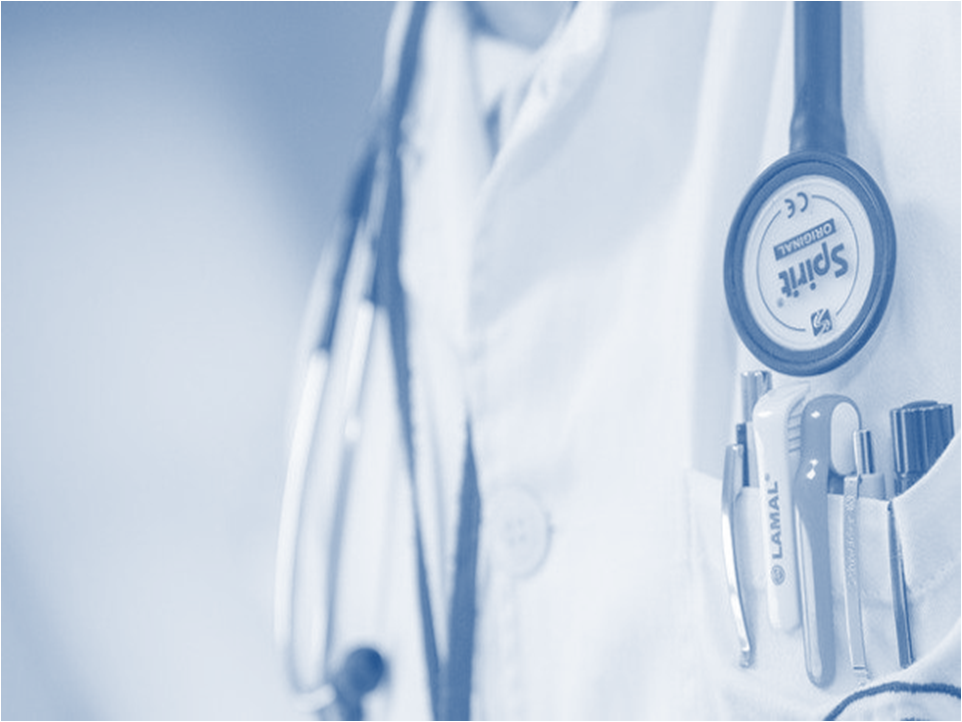 O cuidado em Saúde tem sido comumente considerado como um conjunto de procedimentos tecnicamente 
orientados para o bom êxito de um certo tratamento e medidas terapêuticas
Segundo Merhy (2000), o cuidado em saúde atualmente, apresenta-se como:

Tecnologias duras: recursos materiais como equipamentos utilizadas no cotidiano do cuidado

Tecnologias leveduras: que são os saberes estruturados como da clinica e epidemiologia.

A relação com o outro se consolida apenas com a finalidade de obtenção de informação, em que se busca o que é relevante para o raciocínio clínico, para assim estabelecer uma boa decisão assistencial.
“O conhecimento do mundo é já um modo de ser no mundo e não um distanciamento do mundo. A transcendência é, portanto um plano de imanência, desde o qual o humano constrói conhecendo-se ”
Transcendência: Na Filosofia, transcender é superar os limites do conhecimento e o que é transcendental está ligado à razão pura, que precede toda a experiência..
Imanência:É um conceito filosófico e metafísico que designa o caráter daquilo que tem em si o próprio princípio e fim. Tem o significado original de “existir ou permanecer no interior”.
De acordo com Deleuze  “Há , de fato , algo que o homem é e tem de ser, mas este algo não é uma essência , não é propriamente uma coisa :é o simples fato da sua própria existência  como possibilidade ou potência
“Cuidar não é só projetar , é um projetar responsabilizando-se, um projetar porque se responsabiliza. E não é por outra razão que Saturno concede ao cuidado a posse da sua criatura porquanto e enquanto se responsabilizar por sua existencia”“
“O momento assistencial pode e deve fugir de uma interação tão obcecada pelo “objeto de intervenção” que deixe de perceber e aproveitar as trocas mais amplas que ali se realizam…. É forçoso quando cuidamos , saber qual é o projeto de felicidade , isto é, que concepção de vida bem sucedida orienta os projetos existenciais dos sujeitos a quem prestamos assistência…. A verdade é que raramente chegamos sequer a nos indagar sobre os projetos de felicidade daqueles indivíduos ou populações aos quais prestamos assistência , quanto mais participar ativamente de sua construção.”
Finalidade do Cuidado
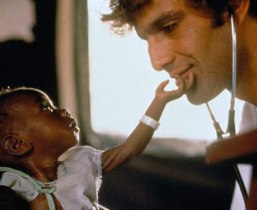 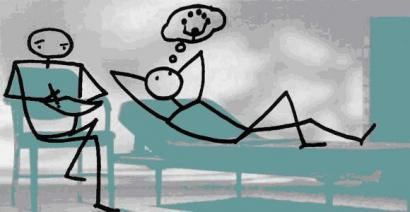 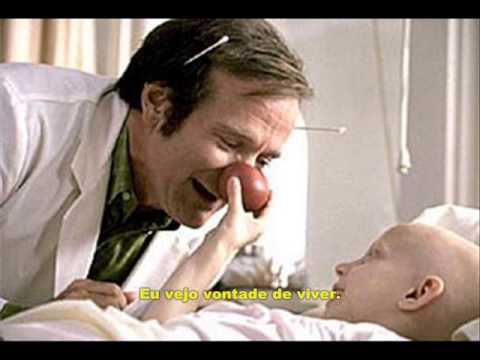 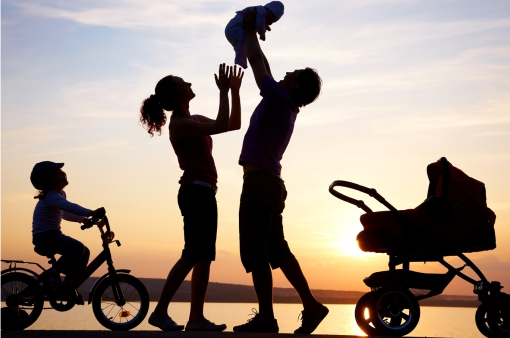 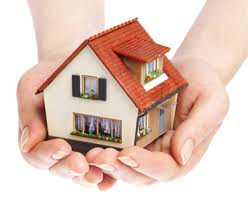 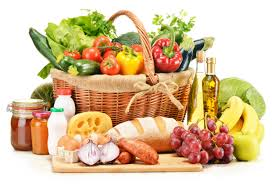 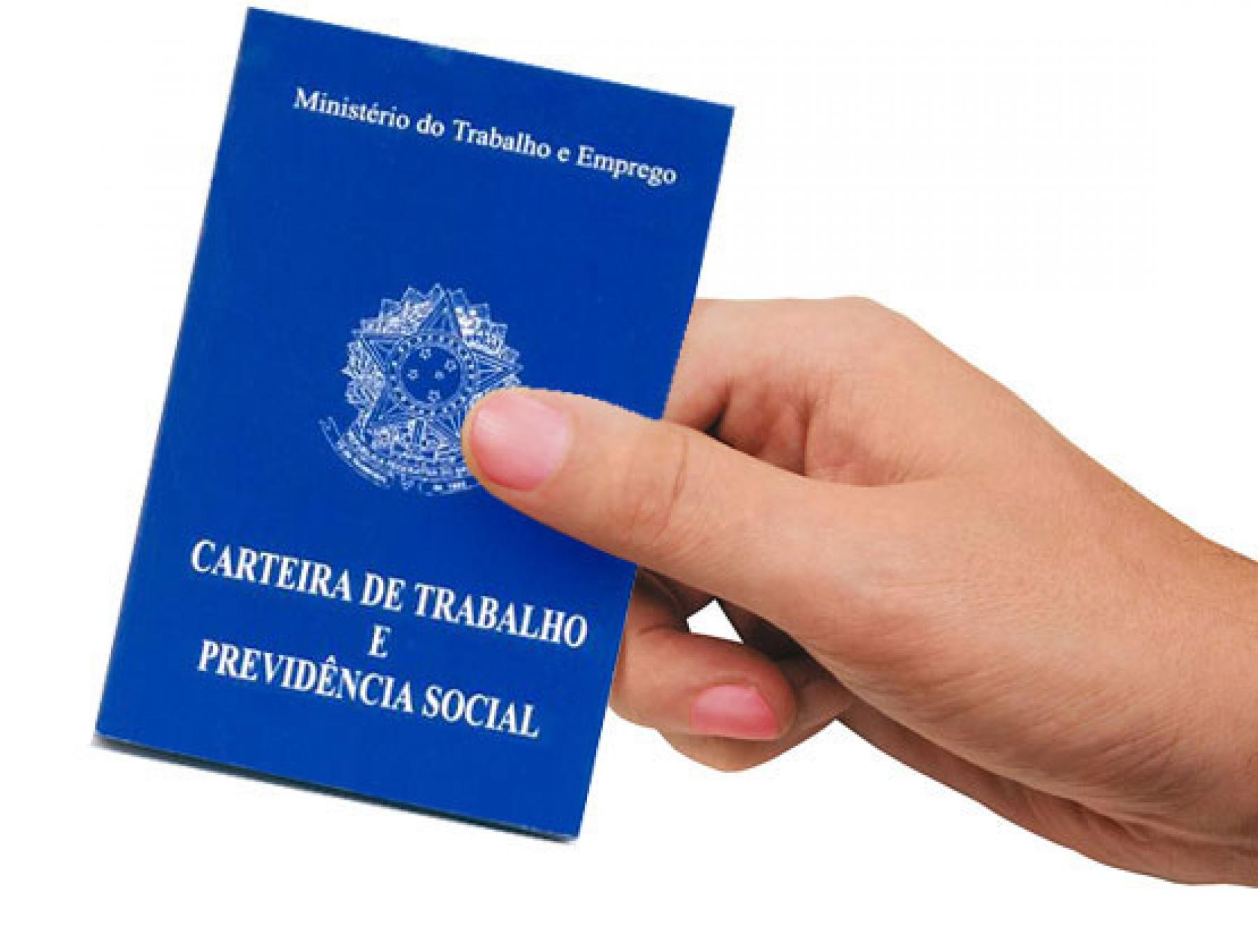 Complexidade do Campo da Saúde Coletiva: multidisciplinaridade, interdisciplinaridade, e transdisciplinaridade de saberes e práticas
Campo da saúde coletiva
Discussão sobre a especificidade paradigmática do campo da saúde coletiva
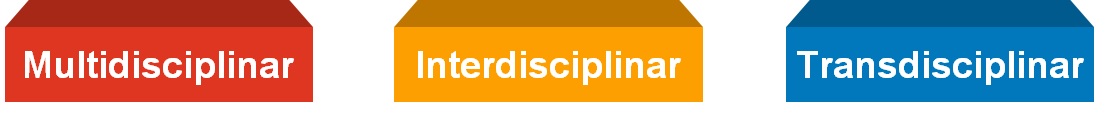 Multidisciplinar / Interdisciplinar / Transdisciplinar
Esses paradigmas ou modelos vêm coexistindo há ao menos três décadas no campo;
Redefinindo seus saberes disciplinares e suas lógicas de aplicação política ou de intervenção médico-social na ordem da vida coletiva;
Busca por semelhanças e diferenças entre os paradigmas.
Campo da saúde coletiva
Vários pesquisadores fizeram uma revisão do campo
Saberes disciplinares
Conteúdos
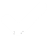 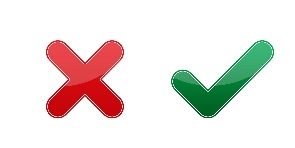 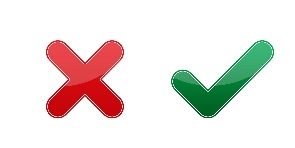 Metodologias
Práticas que o compõem
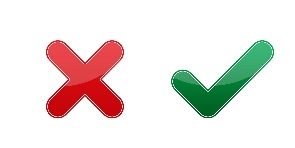 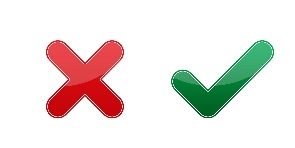 Campo da saúde coletiva
Caráter coletivo do campo e o que se pretende com saúde coletiva;
Em relação as normas, intervenções na população, grupos sociais e indivíduos
A discussão pode adotar também tom de:
Revisão sócio-histórica:  quando analisa a evolução dos paradigmas no campo através de suas mudanças históricas, de Saúde Pública à Medicina Social, de Medicina Social à Saúde Coletiva
Interrogativo: O que caracteriza de fato a saúde coletiva como campo multidisciplinar em termos de discursos (saberes disciplinares) e de práticas (formas de intervenção).
Campo da saúde coletiva
A complexidade atual do campo da saúde coletiva permeia:
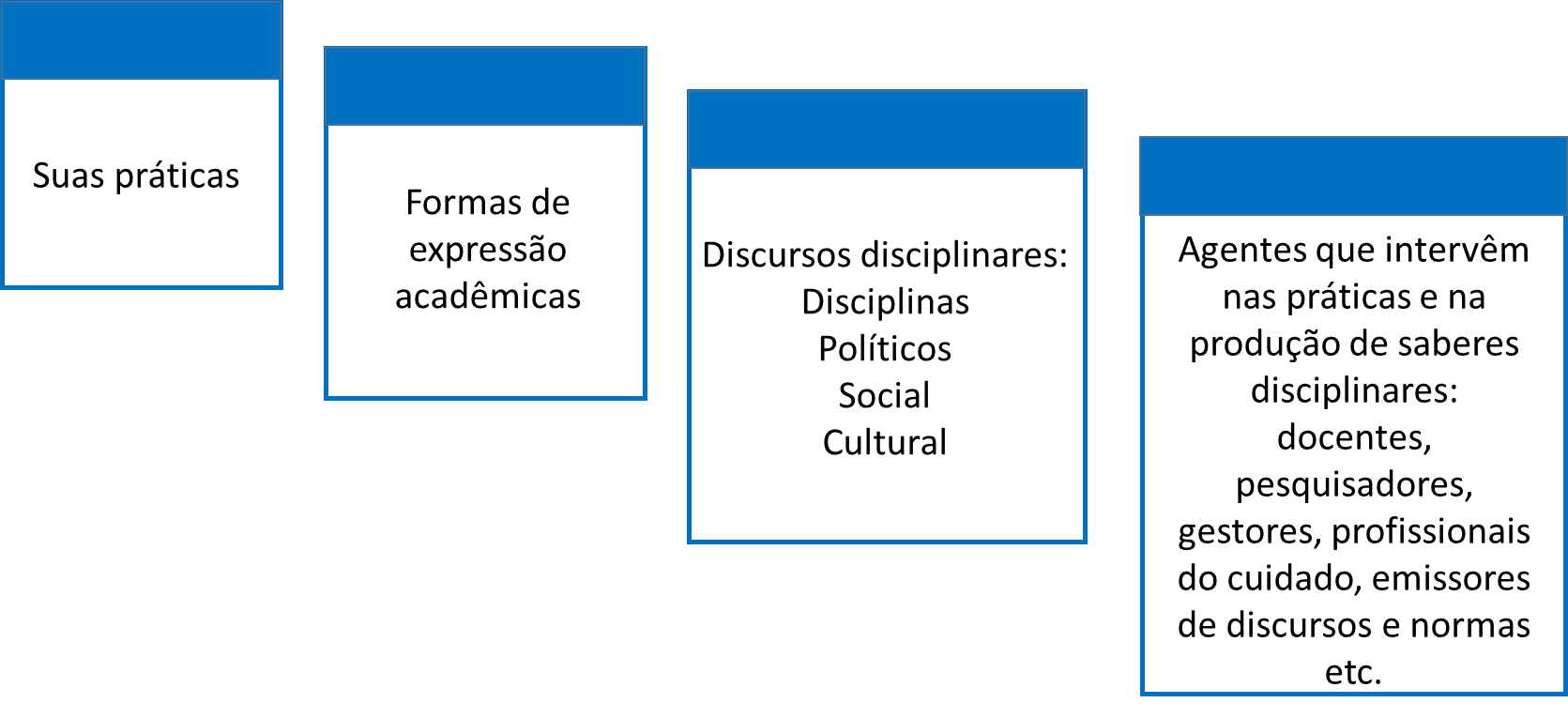 Evolução da Saúde Coletiva
Estrutura discursiva com a inclusão de disciplinas de diferentes campos científicos
Modelo salubristra
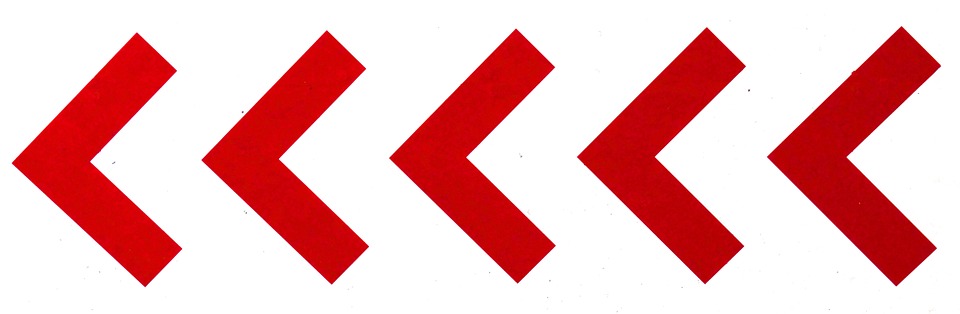 Multidisciplinar / Interdisciplinar / Transdisciplinar
Esses 3 modelos discursivos
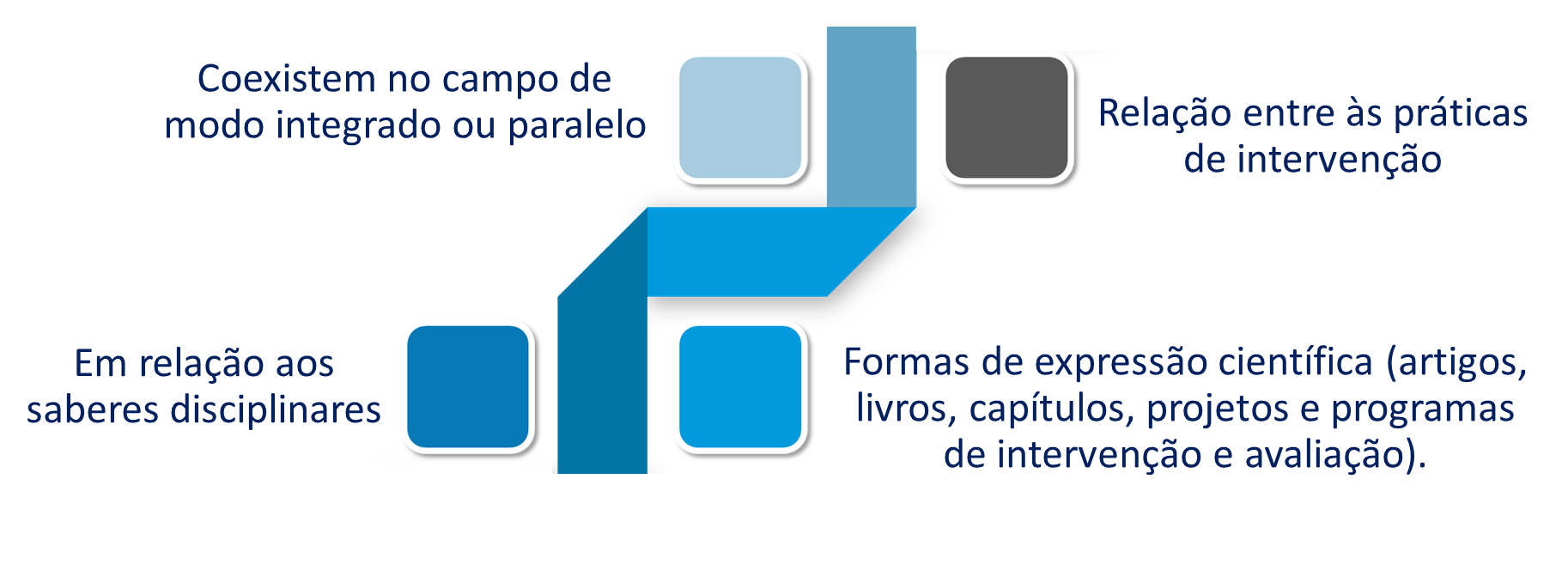 Transdisciplinaridade
Enquanto a interdisciplinaridade busca integrar diferentes disciplinas, compreendidas como campos específicos do conhecimento científico, a transdisciplinaridade busca, a integração do conhecimento científico a outros modos de produção de conhecimento, buscando um diálogo não apenas entre ciências exatas e humanas, mas também entre ciência, arte, cultura, tradição, religião, experiência interior e pensamento simbólico.
Transdisciplinaridade diz respeito ao que está ao mesmo tempo entre as disciplinas, através das disciplinas e além de toda disciplina. Sua finalidade é a compreensão do mundo atual, e um dos imperativos para isso é a unidade do conhecimento.
Transitar pelas disciplinas de diferentes formas, buscando a religação dos saberes.
FERIOTTI, 2009
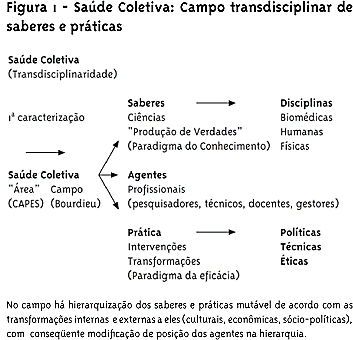 Saberes Disciplinares
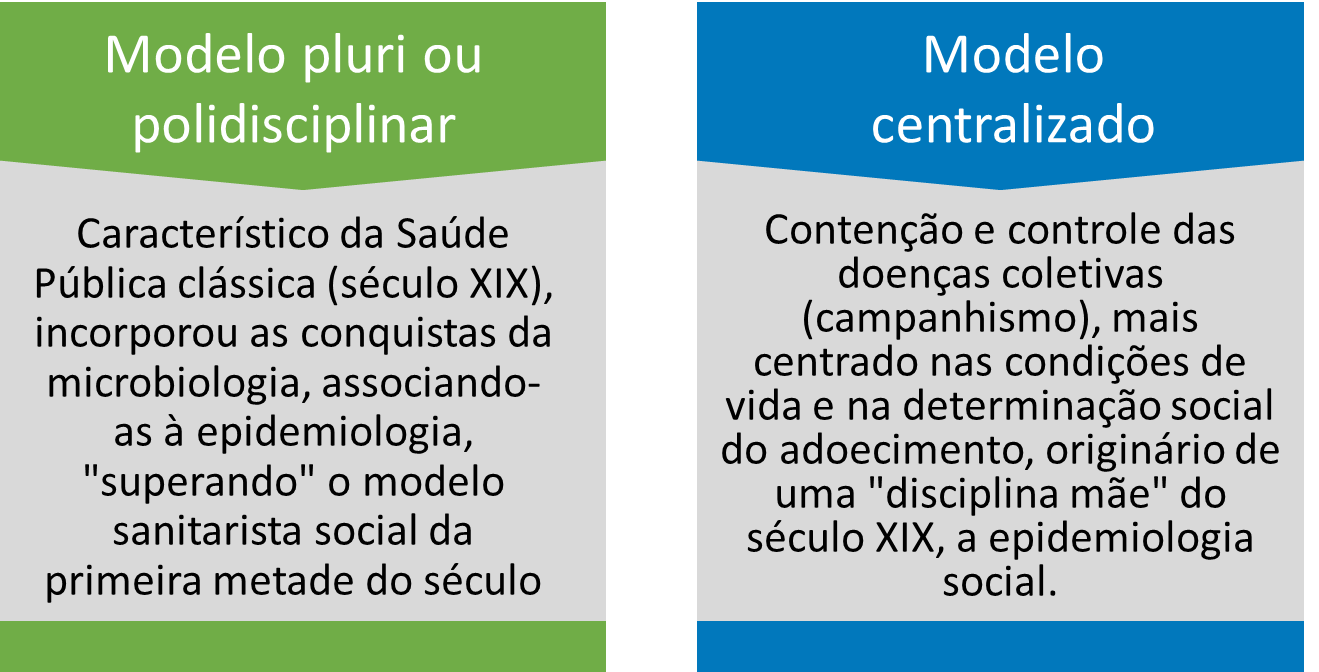 Disciplinarização
A tendência à disciplinarização foi estimulada pela necessidade de uma formação especializada;
No modelo taylorista/fordista, em decorrência da natureza dos processos técnicos, rígidos, padronizados, sincronizados, rotineiros e racionais de trabalho, voltados para a maximização da produção com vista a reduzir custos da mercadoria, o trabalhador qualificado era aquele que executava tarefas manuais singulares com habilidade, precisão e rapidez;
Disciplinas que trata de temas comuns sob sua própria ótica.
(CARVALHO, 2002; PIRES, 1998)
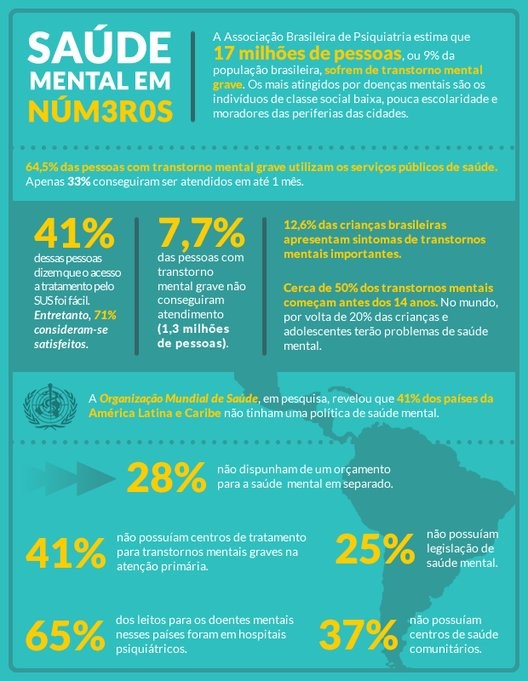 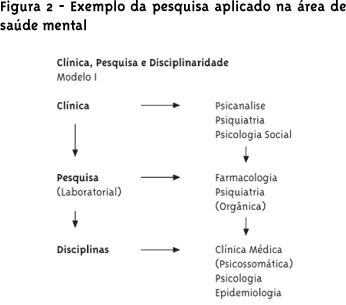 Multidisciplinaridade
A multidisciplinaridade é um conjunto de disciplinas a serem trabalhadas simultaneamente, sem aparecer as relações que possam existir entre elas, destinando-se a um sistema de um só nível e de objetivos únicos.

De acordo com o conceito de multidisciplinaridade, recorre-se a informações de vários profissionais para auxiliar os pacientes. Assim, cada serviço contribui com informações próprias do seu campo de conhecimento, sem considerar que existe uma integração entre eles.
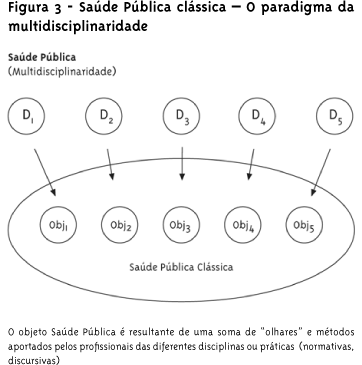 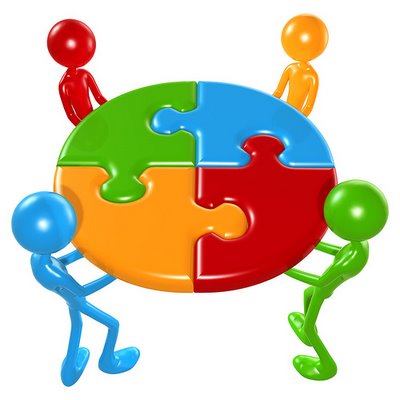 Interdisciplinaridade
Interdisciplinaridade - está na transformação dos modos de produzir ciência e de perceber a realidade.
Troca de conceitos entre duas ou mais disciplinas; o intercambio teórico e metodológico entre as disciplinas; o transferências de conhecimentos de uma para outra disciplina.
A interdisciplinaridade deverá ser desenvolvida a partir da verdadeira cooperação entre os saberes, e isso só será possível se as pessoas que detêm diferentes conhecimentos trabalharem integradas
(PAVIANI, 2008; MENOSSI, et al, 2005)
Interdisciplinaridade
Interdisciplinaridade - emergência de subdisciplinas densas conceitualmente, especializadas em novos objetos, com novos métodos de investigação e novas perspectivas teóricas, fruto da intersecção de “disciplinas mães”.
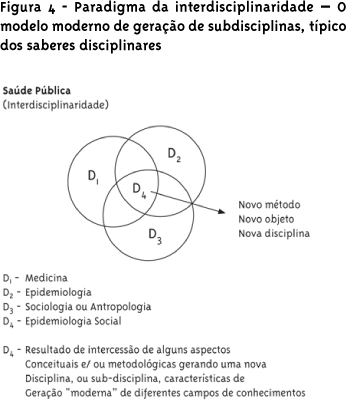 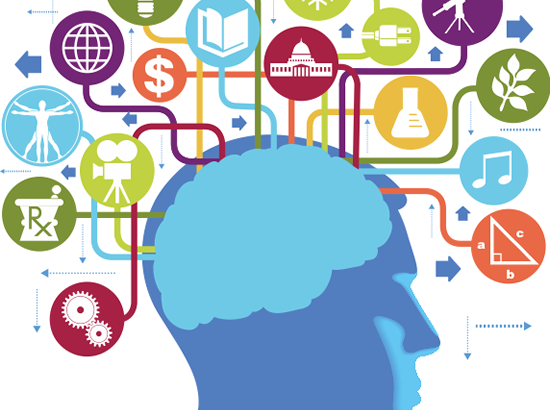 Saúde Coletiva
Necessidade de preservar a complexidade paradigmática da área
O campo da Saúde Coletiva é um dos mais férteis e avançados atualmente na árvore dos saberes disciplinares. 
Esta fertilidade provém de sua complexidade, dos produtos de seus saberes e práticas. 
Reduzir essa complexidade a um paradigma monodisciplinar ou a uma forma monolítica de expressão da produção (artigos, por exemplo) é negar a complexidade e decretar, a médio e longo prazos, o empobrecimento e a morte consecutiva do campo da Saúde Coletiva.
Referências
AYRES,J.R.C.M. Cuidado e reconstrução das práticas de Saúde . Interface-Comunic, Saúde , Educ.V.8.n.14,p.73-92,set 2003- fev 2004.
CARVALHO, E. J. G. Interdisciplinaridade para quê?. Caderno do Programa da Pós Graduação em Educação. 2002
FERIOTTI, M. de L. Equipe multiprofissional, transdisciplinaridade e saúde: desafios do nosso tempo. Vínculo,  São Paulo ,  v. 6, n. 2, p. 179-190, dez.  2009 
LUZ, M. T. Complexidade do campo da Saúde Coletiva: multidisciplinaridade, interdisciplinaridade, e transdisciplinaridade de saberes e práticas-análise sócio-histórica de uma trajetória paradigmática. Saúde e sociedade, v. 18, n. 2, p. 304-311, 2009.
MARTINS, A. Filosofia e saúde: métodos genealógico e filosófico-conceitual. Cad. Saude Publica, v.20, n.4, p.950-8, 2004.
MENOSSI, M. J., OLIVEIRA, M. M., COIMBRA, V. C. C., PALHA, P. F., ALMEIDA, M. C. P. Interdisciplinaridade: um instrumento para a construção de um modelo assistencial fundamentado na promoção da saúde. Rev. Enferm. UERJ, v. 13, n. 2, p. 252-256, 2005.
MERHY, E.E. Um ensaio sobre o médico e suas valises tecnológicas: contribuições para compreender as reestruturações produtivas do setor saúde. Interface – Comunic., Saude, Educ., v.4, n.6, p.109-6, 2000.
PAIM, J.S. Desafios para a Saúde Coletiva no século XXI. Editora da UFBA. Salvador BA, 2007.
PAVIANI, J. Interdisciplinaridade: conceitos e distinções. Ed. rev. 2. Caxias do Sul: Educs, 2008.
PIRES, M. F. de C. Multidisciplinaridade, Interdisciplinaridade e Transdisciplinaridade no Ensino. Debates, São Paulo, n. , p.173-182, 1998
SOUZA, L.P.F. Saúde Pública ou Saúde Coletiva ?.Revista Espaço para a Saúde. Londrina . v. 15 | n. 4 | p. 07-21 | out/dez. 2014
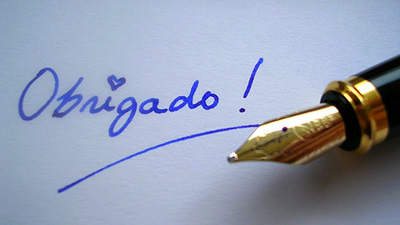